Sixth Sunday of Easter
Year B
Acts 10:44-48
Psalm 98
1 John 5:1-6
John 15:9-17
While Peter was still speaking, the Holy Spirit fell upon all who heard the word.
Acts 10:44
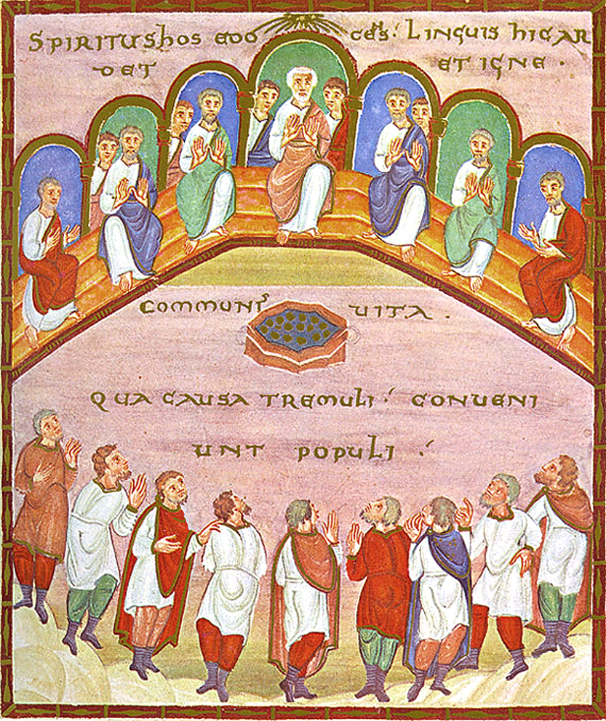 Holy Spirit Comes to the Disciples

Stadtbibliothek Trier
Trier, Germany
The circumcised believers … were astounded that the gift of the Holy Spirit had been poured out even on the Gentiles …
Acts 10:45
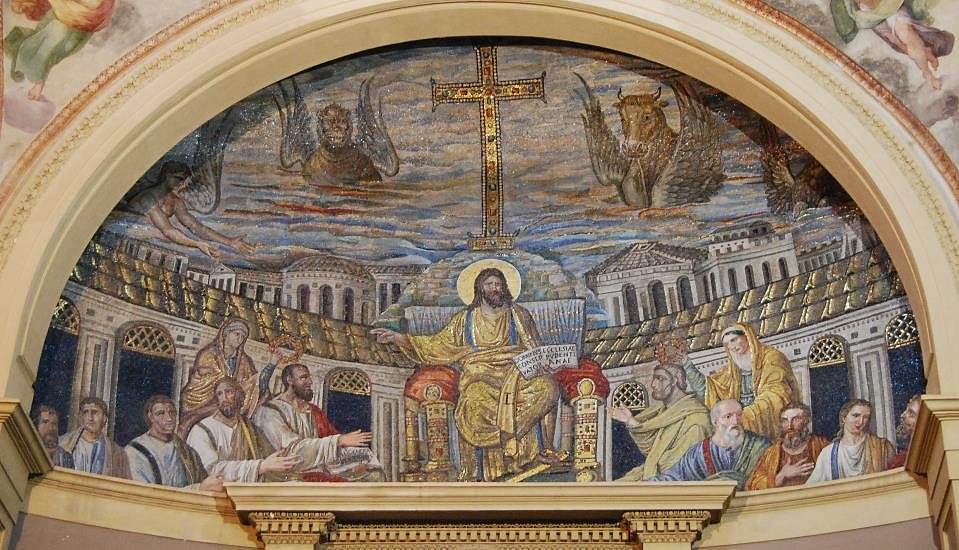 Christ with Christians, Jews, and Gentiles  --  Santa Pudenziana, Rome, Italy
[Speaker Notes: Santa Pudenziana]
Make a joyful noise to the LORD, all the earth; break forth into joyous song and sing praises.
Psalm 98:4
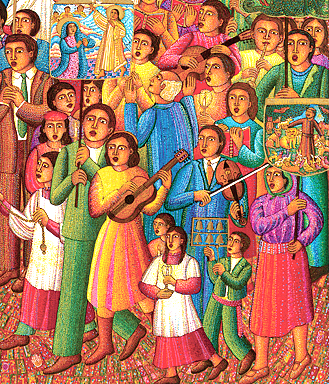 Procession, detail

John August Swanson
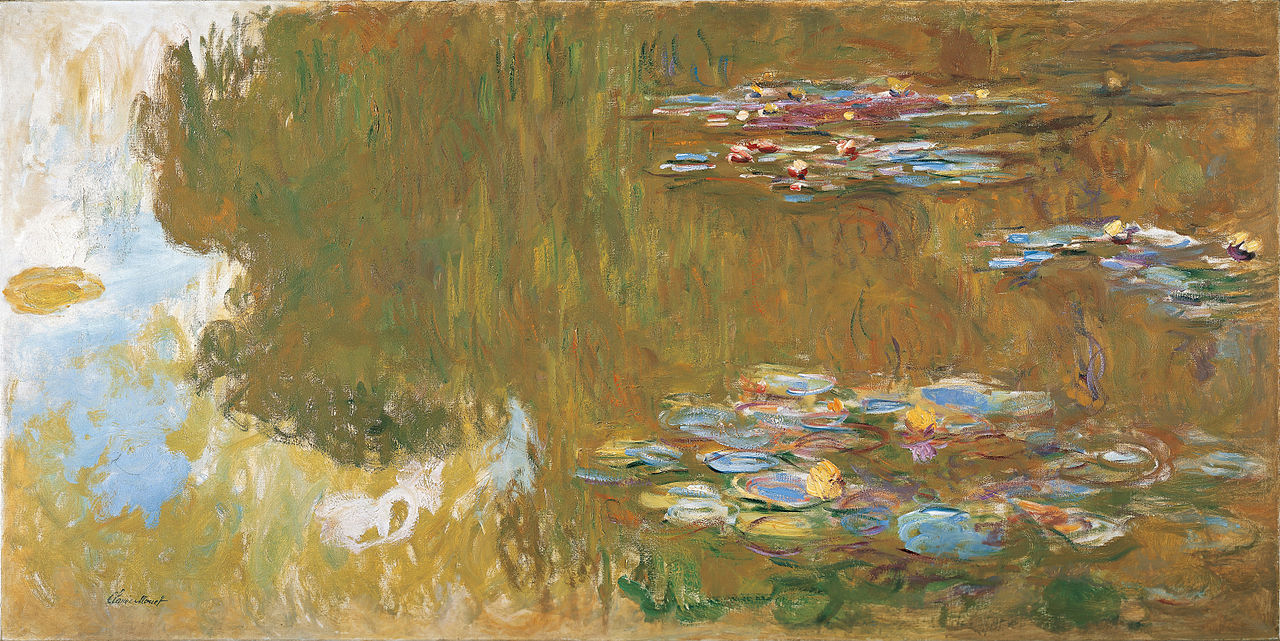 Water Lily Pond  --  Claude Monet, Albertina, Vienna, Austria
… we love the children of God, when we love God and obey his commandments.
1 John 5:2b
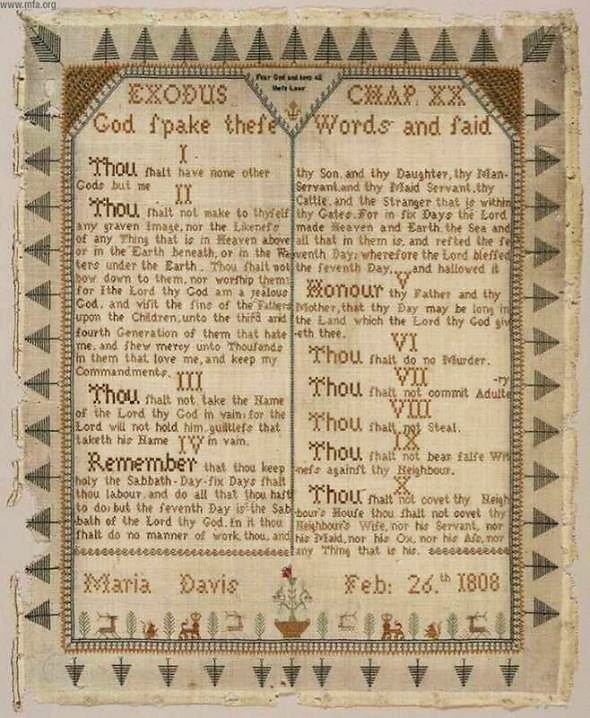 Ten Commandments

Maria Davis
Museum of Fine Arts
Boston, MA
the Spirit is the one that testifies, for the Spirit is the truth.
1 John 5:1-6
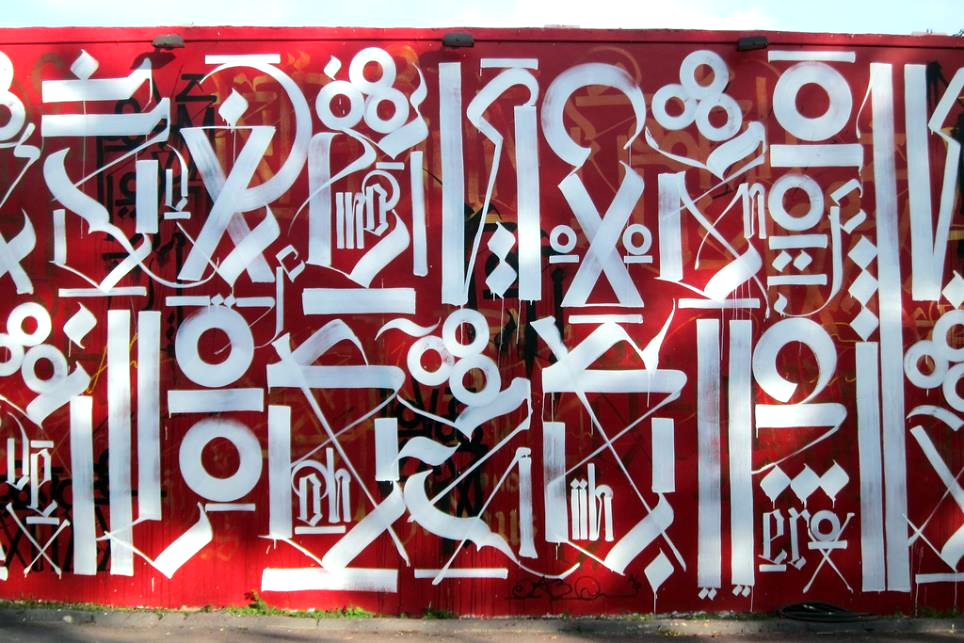 Save the Holy Spirits  --   RETNA – Marcus Lewis, Miami, FL
[Speaker Notes: +]
"As the Father has loved me, so I have loved you; abide in my love.
John 15:9
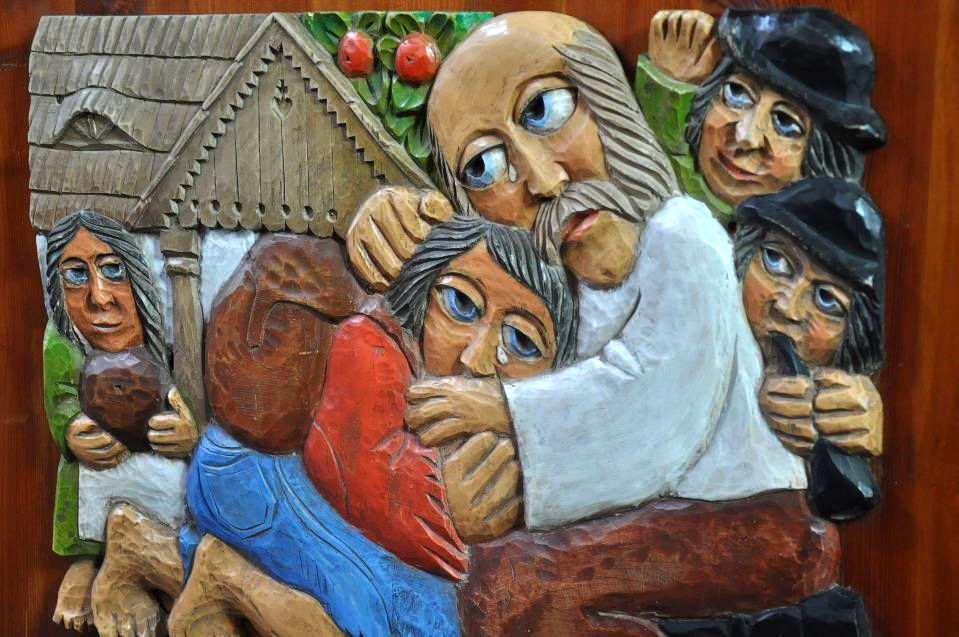 Prodigal Son  --  Church carving, Poland
This is my commandment, that you love one another as I have loved you.
John 15:12
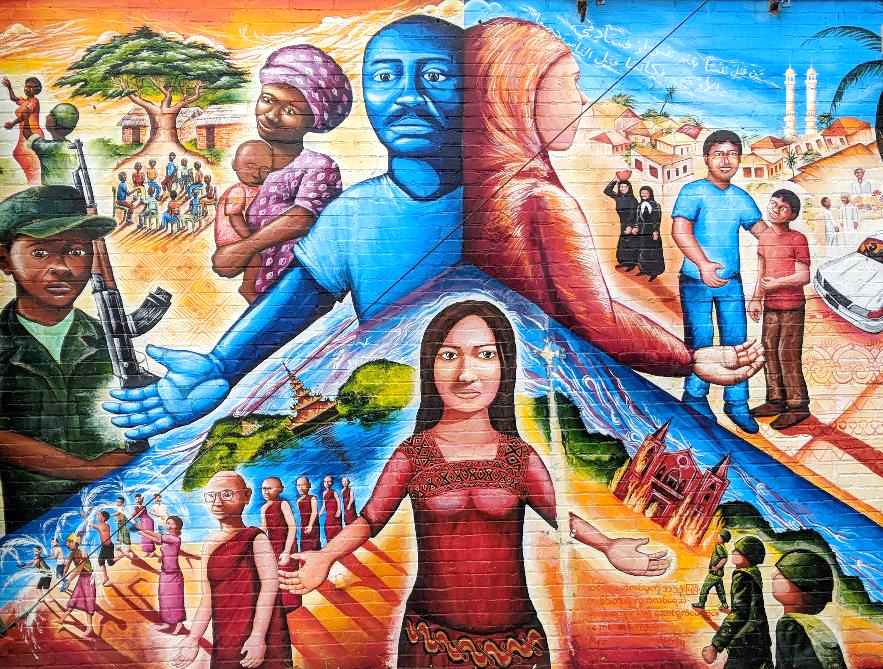 Global Refugee Mural  --  Joel Bergner, Silver Spring, MD
I have said these things to you so that my joy may be in you, and that your joy may be complete.
John 15:11
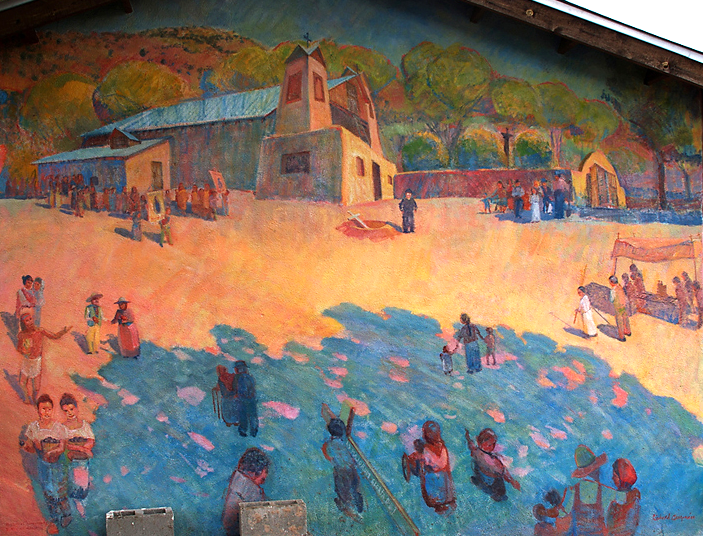 Gathering to Worship  --  Sanctuario de Chimayo, Chimayo, NM
I have called you friends, because I have made known to you everything that I have heard from my Father.
John 15:15b
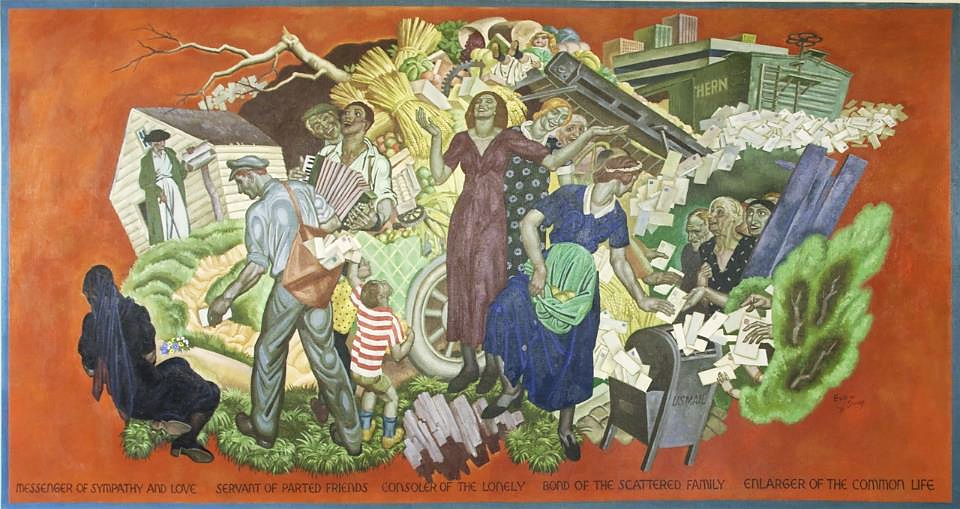 Messenger of Sympathy and Love  --  Eugene Savage, Ariel Rios Federal Bldg, Washington, DC
No one has greater love than this, to lay down one's life for one's friends.
John 15:13
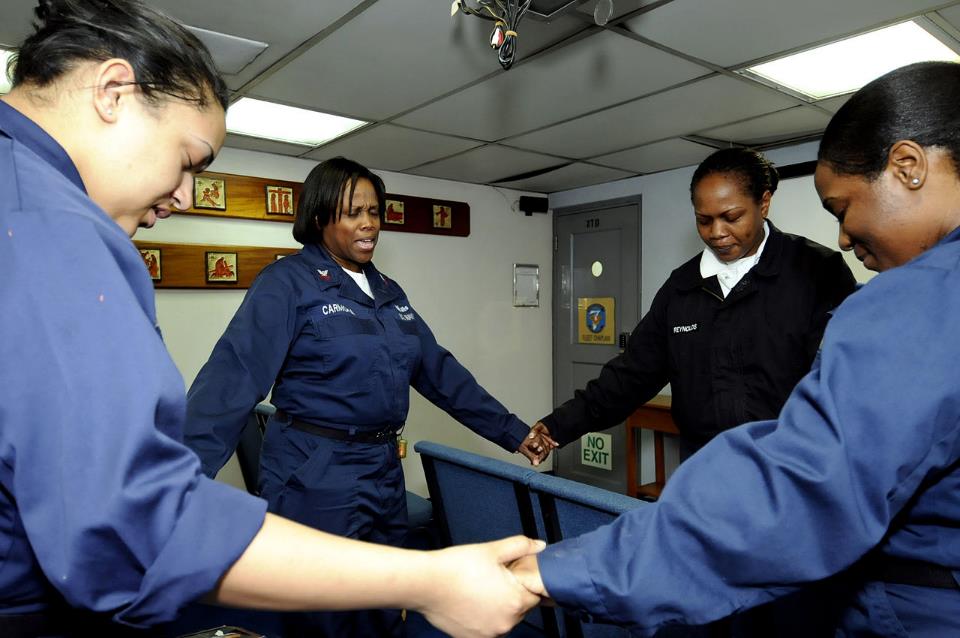 Bible Study  --  Amphibious Command Ship USS Blue Ridge
I am giving you these commands so that you may love one another."
John 15:17
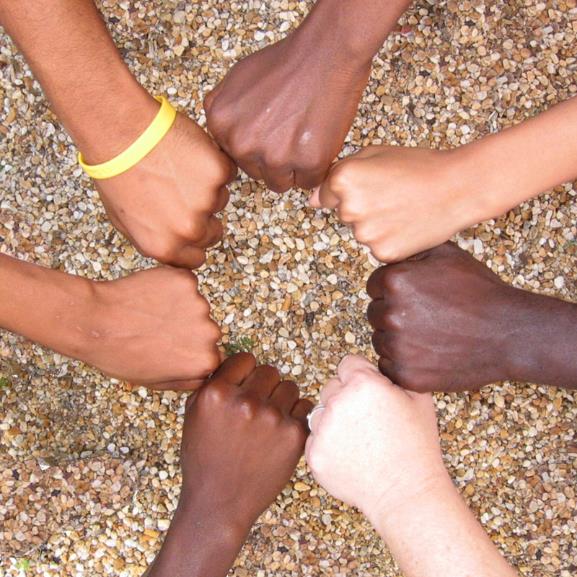 Hands All Together  --  Avondale Pattillo United Methodist Church, Decatur, GA
Credits
New Revised Standard Version Bible, copyright 1989, Division of Christian Education of the National Council of the Churches of Christ in the United States of America. Used by permission. All rights reserved.

http://commons.wikimedia.org/wiki/File:CodexEgberti-Fol103-Pentecost.jpg
http://www.flickr.com/photos/swperman/221008978/
www.JohnAugustSwanson.com - copyright 2007 by John August Swanson
https://commons.wikimedia.org/wiki/File:Claude_Monet,_The_Water_Lily_Pond,_c._1917-19,_frame_cropped,_Google_Art_Project.jpg
http://www.mfa.org/
http://www.flickr.com/photos/feargal/5096170709
https://www.flickr.com/photos/wallyg/6699224589
https://joelartista.com/about/
http://www.flickr.com/photos/yourdon/2744904354/in/set-72157606611500226/
https://commons.wikimedia.org/wiki/File:Mural_%22Messanger_of_sympathy_%26_love,_servant_of_parted_friends,_consoler_of_the_lonely,_bond_of_the_scattered_family,_enlarger_of_the_common_life,_by_Eugene_Francis_Savage_at_the_Ariel_Rios_LCCN2013634517.tif
https://commons.wikimedia.org/wiki/File:US_Navy_090416-N-7478G-112_Participants_in_the_amphibious_command_ship_USS_Blue_Ridge_(LCC_19)_women%27s_Bible_study_group_pray_during_a_weekly_Bible_study_while_the_ship_is_underway.jpg
http://www.flickr.com/photos/apmethodist/1678695596/

Additional descriptions can be found at the Art in the Christian Tradition image library, a service of the Vanderbilt Divinity Library, http://diglib.library.vanderbilt.edu/.  All images available via Creative Commons 3.0 License.